Mielen medialukutaito: Miten hiljentää riittämättömyyden ääni?
21.5.2024
Emilia Kujala 
kognitiivisen käyttäytymisterapian psykoterapeutti, sosiaalipsykologi (VTM)
@tunteellaemiliakujala / www.mielella.fi
Miten riittää itselleen ja toisille maailmassa, jossa on tultava koko ajan paremmaksi versioksi itsestään?
Miten meillä menee?
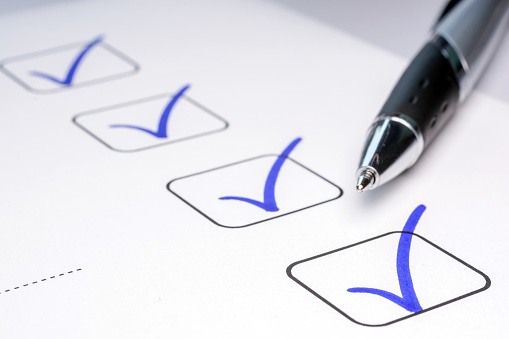 Antti Autio: Muistitko
https://www.youtube.com/watch?v=hCgsAye8HDQ
Hyvä ihminen = jatkuvasti itseään kehittävä ihminen?
Tällainen ihminen kehittää itseään myös tunne- ja palautumistaidoissaan 
Hyvinvointia voi suorittaa, kenen tarpeita se lopulta palvelee? 
Yksilökeskeinen menestyspuhe, jossa jokainen on oman onnensa seppä
Vastuutetaanko yksilöä myös vastoinkäymisistä?
Milloin viimeksi olet kokenut riittäväsi? Kauanko se kesti?
Sisäistetty riittämättömyys kielii filosofi Gilles Deleuzen mukaan yhteiskunnan perustavanlaatuisesta muutoksesta kuriyhteiskunnasta kontrolliyhteiskunnaksi.
Onko riittämättömyys ongelma, vai se, että uskomme riittämättömyyden ääntä?
Miten suhtautua kriittiseen sisäiseen ääneen?
Mielen medialukutaito
Ajatukset eivät ole faktoja.
Ajatukset eivät ole käskyjä.
Ajatukset ovat hyväntahtoisia, mutta kömpelöitä.
Sinä et ole yhtä kuin ajatuksesi, ajatukset ovat jotain, mikä tapahtuu sinussa!
Ajatuksia ei voi valita tai poistaa, myös niiden muuttaminen on vaikeaa – helpompaa ja hyödyllisempää on muuttaa suhdettaan ajatuksiinsa.
Miten tunnistaa mielen valeuutinen?
Sisäiseen ympäristöön vaikuttavat seikat: vireystila, verensokeri, mieliala, edeltävät tapahtumat, tulevat tapahtumat, tilanteen merkitys itselle (haavoittuvuus), tilanteen kuormittavuus
Ulkoinen ympäristö: havainnot ja tulkinnat toisten ihmisten käyttäytymisestä, sosiaalinen paine, kiire, uhat
Stressi voimistaa taipumusta kiinnittää huomiota uhkiin sisäisessä ja ulkoisessa ympäristössä JA taipumusta tulkita neutraaleja asioita uhkalinssien läpi.
Kokeillaan harjoitusta
Minä huomaan ja hassu ääni -tekniikat
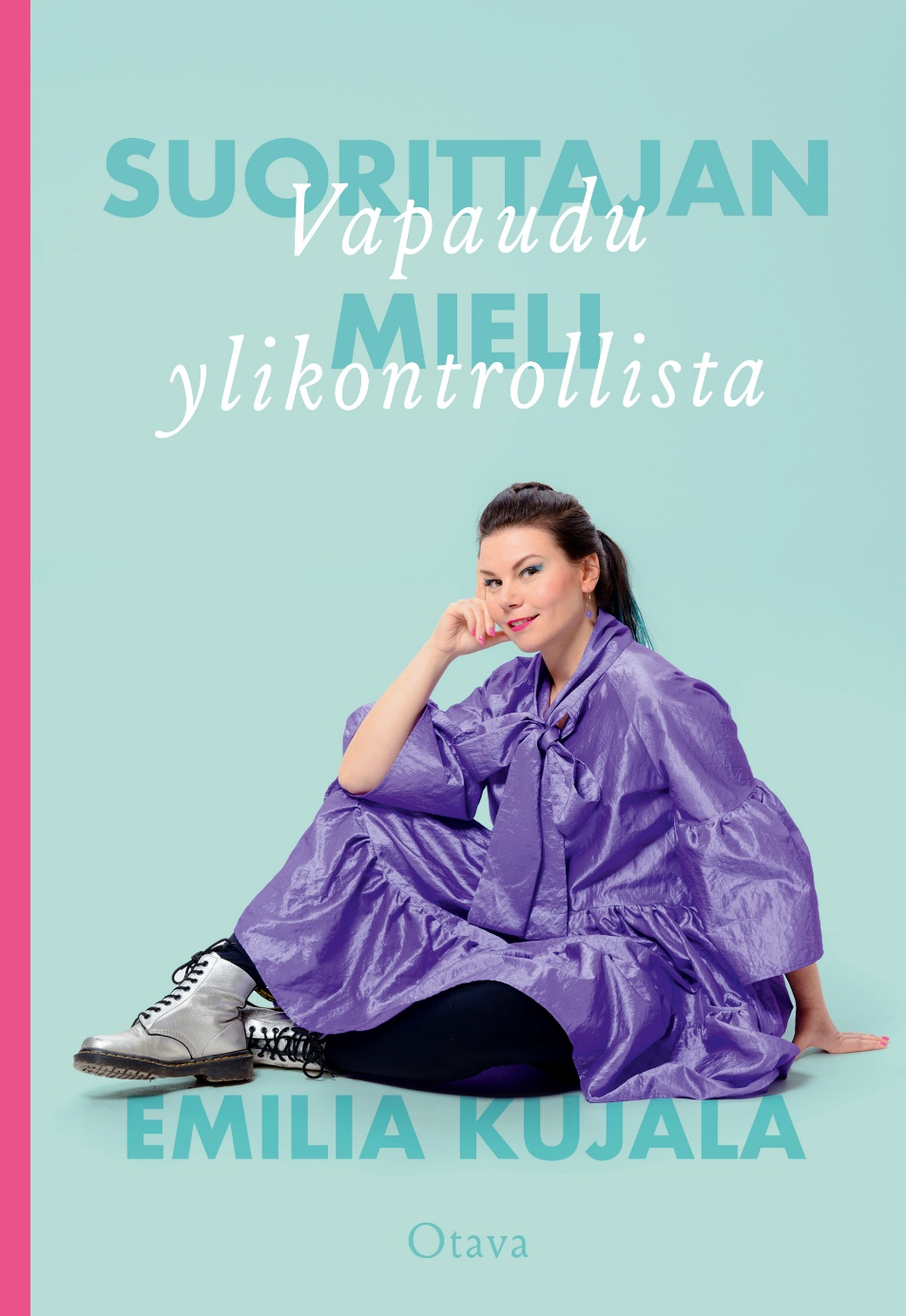 Kiitos ja vinkvink!Ulkopuolisuudesta 15.8.Suuri self help –huijaus (Storytel, 2023)Suorittajan mieli (Otava, 2022)Tunteella Häpeä ja Kateus (Otava, 2020)Mielipäiväkirja podcast